OUVIDORIA MUNICIPALTotal Geral de Demandas por Secretaria  Jan à Jun/2023(Reclamações, Denúncias, Elogios, Informações e Sugestões)
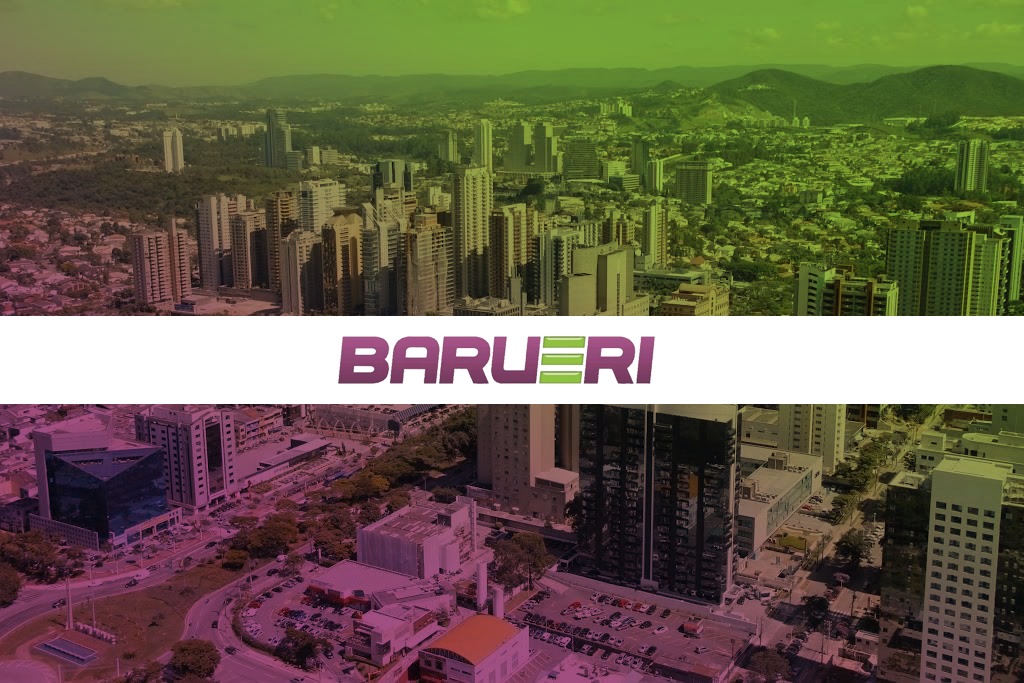 Ouvidoria Geral do Município
Relatório Janeiro à Junho

2023
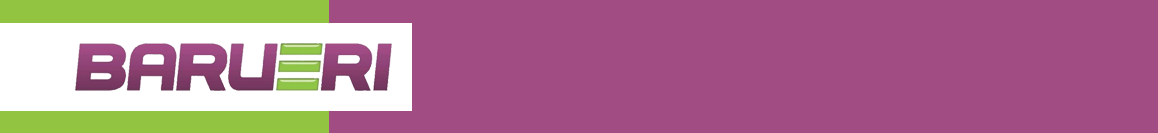 OUVIDORIA MUNICIPALTotal Geral de Demandas por Secretaria  Jan à Jun/2023(Reclamações, Denúncias, Elogios, Informações e Sugestões)
Total: 6.184
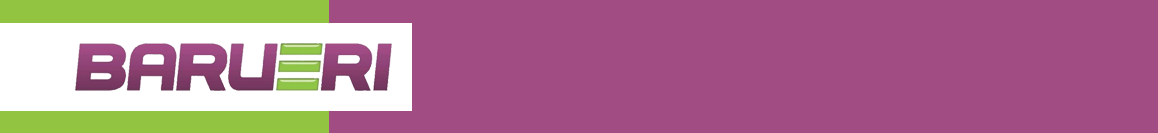 OUVIDORIA MUNICIPALTotal Geral de Demandas por Natureza Jan à Jun/2023
Total: 6.184
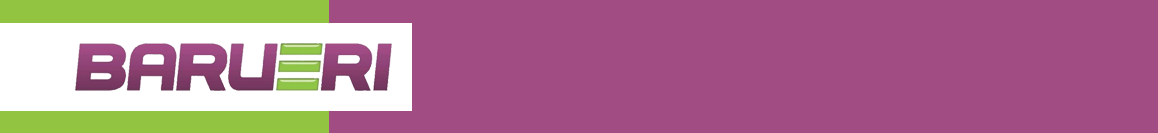 OUVIDORIA MUNICIPALPrincipais Temas  Gerais Jan à Jun/2023
Total: 6.184
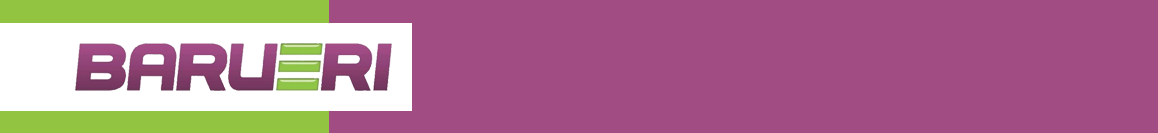 OUVIDORIA MUNICIPALPrincipais Bairros Jan à Jun/2023
Total: 6.184
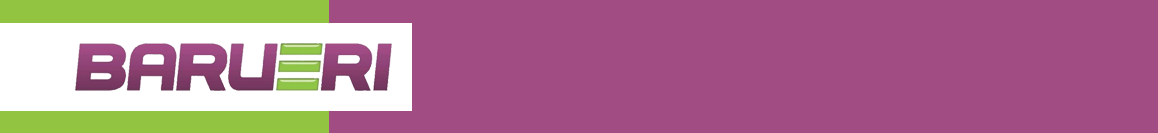 OUVIDORIA MUNICIPALCanais utilizados pelo CidadãoJan à Jun/2023
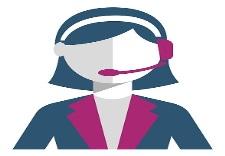 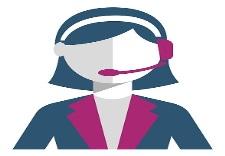 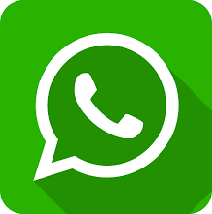 WHATSAPP
        797
TELEFONE
        1.888
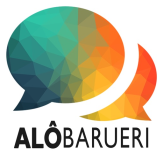 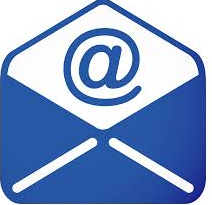 E-MAIL
1.743
ALÔ BARUERI
176
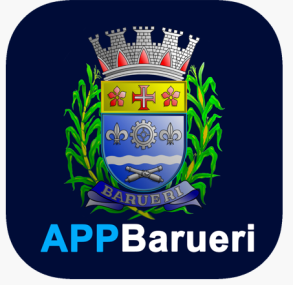 APP BARUERI
         704
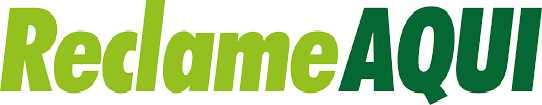 RECLAME  AQUI
81
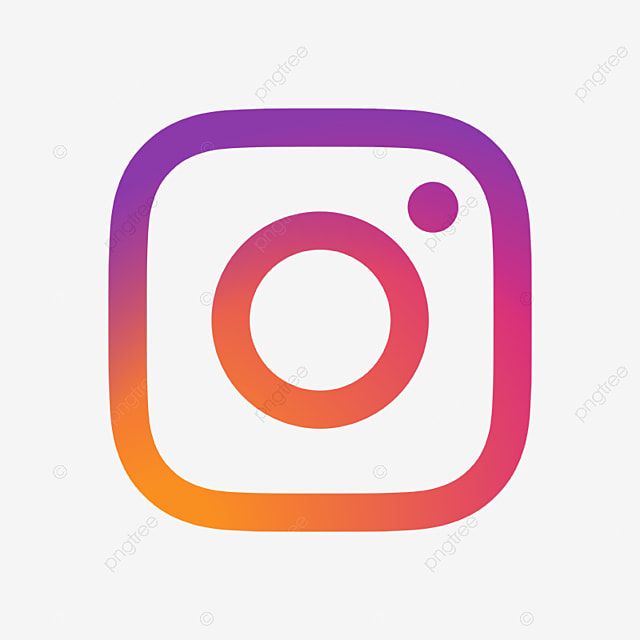 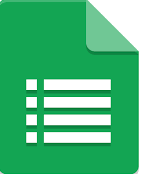 INSTAGRAM
05
FORMULÁRIO
         643
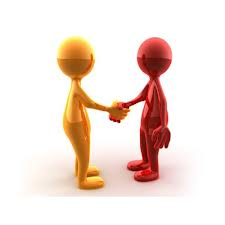 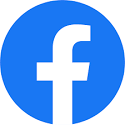 ATENDIMENTO PESSOAL
                 142
FACEBOOK
       05
Total: 6.184
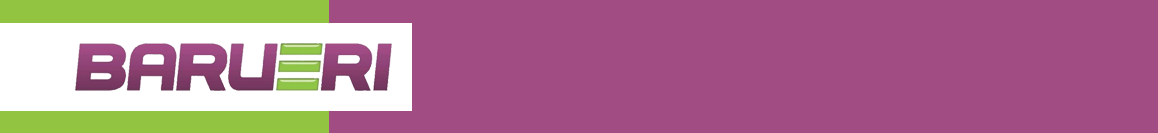 OUVIDORIA MUNICIPALTempo de Resposta e Finalização  ao Munícipe Jan à Jun/2023
Total: 6.184
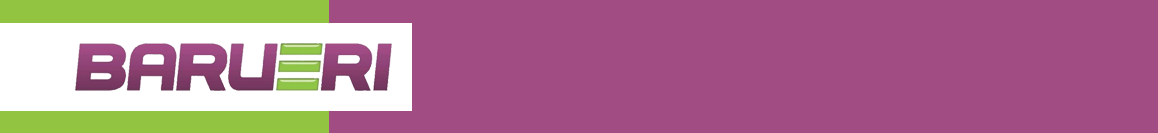 OUVIDORIA MUNICIPAL                     Demandas OGM, Ouvidoria Saúde Ouvidoria GCM                            Jan à Jun/2023
Total: 6.184